Automatska paralelizacijaupotrebomgenetskih algoritama
Vlaho Poluta
Voditelj: Domagoj Jakobović
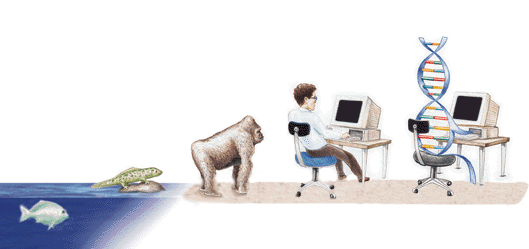 Automatska paralelizacija predstavlja postupak prepisivanja programa, tako da se može izvršavati na paralelnim arhitekturama uz očuvanje originalne namjene.
Genetsko programiranje
Tehnika koja oponaša prirodnu selekciju 
Upotrebljena jedinka – program
Jednostavnost rješenja uz osnovne informacije
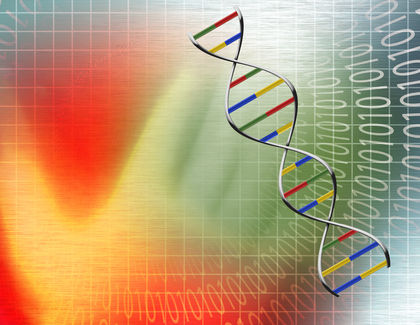 Pet koraka do genetskog algoritma
Izrada inicijalne populacije
Generacija jedinki nasumičnim odabirom 

Računanje faktora dobrote svake jedinke
Analogan životnom vijeku, brzina izvođenja paralelnog koda

Stvaranje nove generacije od najboljih jedinki
„Roulette wheel selection”
Razmnožavanje,   Mutacija,   Reprodukcija
Pet koraka do genetskog algoritma
Ponavljanje 2. i 3. koraka do uvjeta zaustavljanja
Odvrti se za određen broj generacija
Identifikacija „Nabolje do sad” jedinke


Ponavljanje prva 4 koraka
Više pokretanja radi boljeg rješenje (20 ili više)
Paralelno programiranje
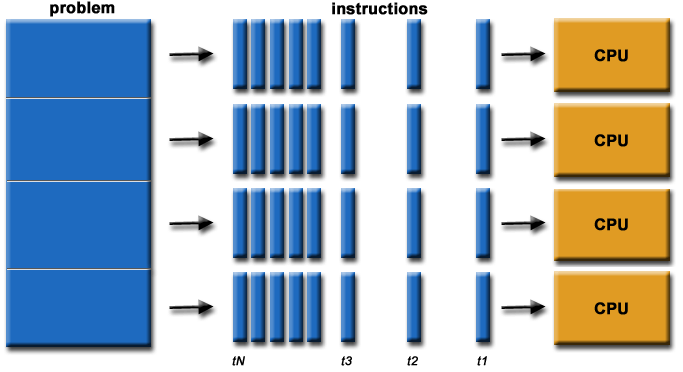 Paralelno programiranje
Jednostavan primjer:
	A:	a = 10;		D: 	b = 8;
	B:	b = 4;		E: 	b = a * a  + 1;
	C:	a = a + 1;	F:	c = a+a;
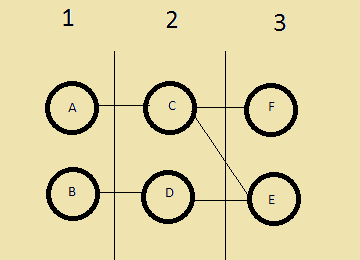 Oblik jedinke (transformacije)
Transformacija
Čija primjena na slijedni program generira funkcionalni ekvivalent paralelnoj verziji
Nakon primjena transformacija, jedinke se testiraju
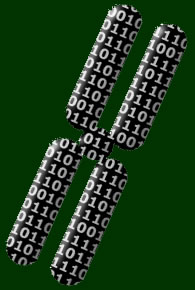 Oblik jedinke (transformacije)
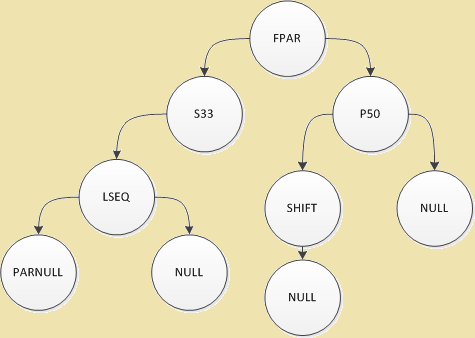 Oblik jedinke (transformacije)
Tipovi transformacija:

atomarne  (engl.  atom mode)
rad s instrukcijama

blokovne  (engl.  loop mode)
rad  s petljama
Atomarne transformacije
Čuvaju se u atomarnom stablu jedinke 
Sve rade na sličan način
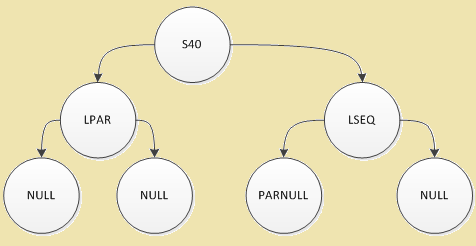 Atomarne transformacije
Pxx / Sxx
Dijele instrukcije po postotku ‘xx’ u dvije skupine
P-paralelno, S-slijedno se obavljaju skupine
a[0]=5;
 
b[2]--;

c[1]=a[0]+2;
 
d*=3;
PAR_BEGIN 
       a[0]=5;        b[2]--;
PAR_END.

PAR_BEGIN 
     c[1]=a[0]+2; 	d*=3; 
 PAR_END.
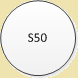 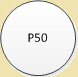 Atomarne transformacije
FPAR/FSEQ/LPAR/LSEQ
Podvrsta Pxx/Sxx transformacija
Uzima se samo prva (F) ili samo zadnja (L) i obavlja par/seq
c[1]=a[0]+2;

a[0]=5;
 
b[2]--; 
 
d*=3;
c[1]=a[0]+2;

PAR_BEGIN 

a[0]=5;     b[2]--;    d*=3; 
 
PAR_END.
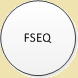 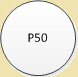 Atomarne transformacije
SHIFT
Odgađa za 1 korak izvođenje svih instrukcija koje sadrži
Pomaže ostalim transformacijama da bolje podese svoje efekte
c[1]=a[0]+2;

a[0]=5;
 
b[2]--; 
 
d*=3;
PAR_BEGIN 

     c[1]=a[0]+2; 

     SHIFT      a[0]=5;
 
     b[2]--;       d*=3; 
 
PAR_END.
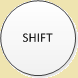 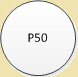 Atomarne transformacije
NULL/PARNULL
Zadnji dio atomarnih transformacija, prekida stablo
Sve preostale instrukcije obavljaju se seq/par
c[1]=z[0]+2;

t[0]=5;
 
b[2]--; 
 
d*=3;
PAR_BEGIN 

     c[1]=z[0]+2; 

     t[0]=5;
 
     b[2]--;       d*=3; 
 
PAR_END.
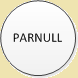 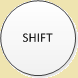 Blokovne transformacije
Čuvaju se u linearnom dijelu jedinke

Za sve što ima veze s petljama: jedna petlja, petlja u petlji, jedna za drugom petlja, ...
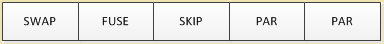 Blokovne transformacije
SPAJANJE PETLJI
Spaja petlje uz dva uvjeta: da su paralelizirane, da imaju isti broj iteracija
Ako nemaju isti broj iteracija preostale se izvršavaju naknadno
FOR (i=0; i < n; i++) {
      a[i]=z[i+1];
}

FOR (i=0; i < n + 1; i++){
      d[i]=d[i]+2;	
}
FOR (i=0; i < n; i++) {
      a[i]=z[i+1];
      d[i]=d[i]+2;
}


d[n]=d[n]+2;
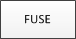 Blokovne transformacije
SAŽIMANJE PETLJI
Transformacija petlji s prepletenim ovisnostima o prethodnim iteracijama
Paraleliziraju se dijelovi petlji u ovisnosti o iteracijama
Npr:
FOR i = 4 TO n

    a[i] = a[i – 3] + x[i];

END.
FOR i = 4 TO n STEP 3

   PAR-FOR j = i TO i + 2

      a[j] = a[j – 3] + x[j];

   END;

END.
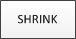 Blokovne transformacije
ZAMJENA PETLJI
Mijenja mjesta petljama ako kroz njihove iteracije vrijedi zakon neovisnosti instrukcija
Pomaže ostalim transformacijama da bolje podese svoje efekte
FOR (i=0; i < n; i++) {
      a[i]=z[i+1];
}

FOR (i=0; i < h; i++) {
       e++;	
}
FOR (i=0; i < h; i++) {
       e++;	
}

FOR (i=0; i < n; i++) {
      a[i]=z[i+1];
}
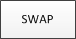 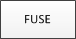 Jednostavna implementacija
Implementacija\IzvrsniKod\Windows\paragenGUI.exe
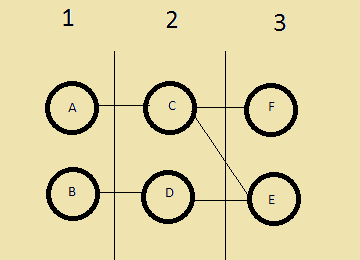 Za kraj
Za kraj je još važno naglasiti da GP kao heuristička metoda ne garantira pronalaženje idealnog rješenja, ali ipak vraća potpuno prihvatljiv paralelni program.
Hvala!
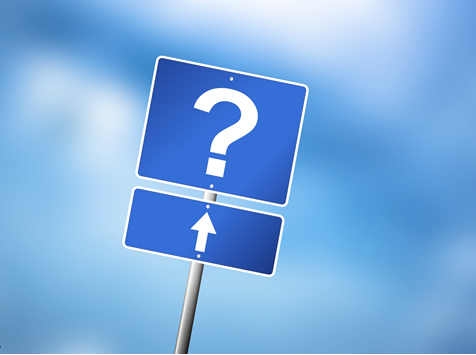